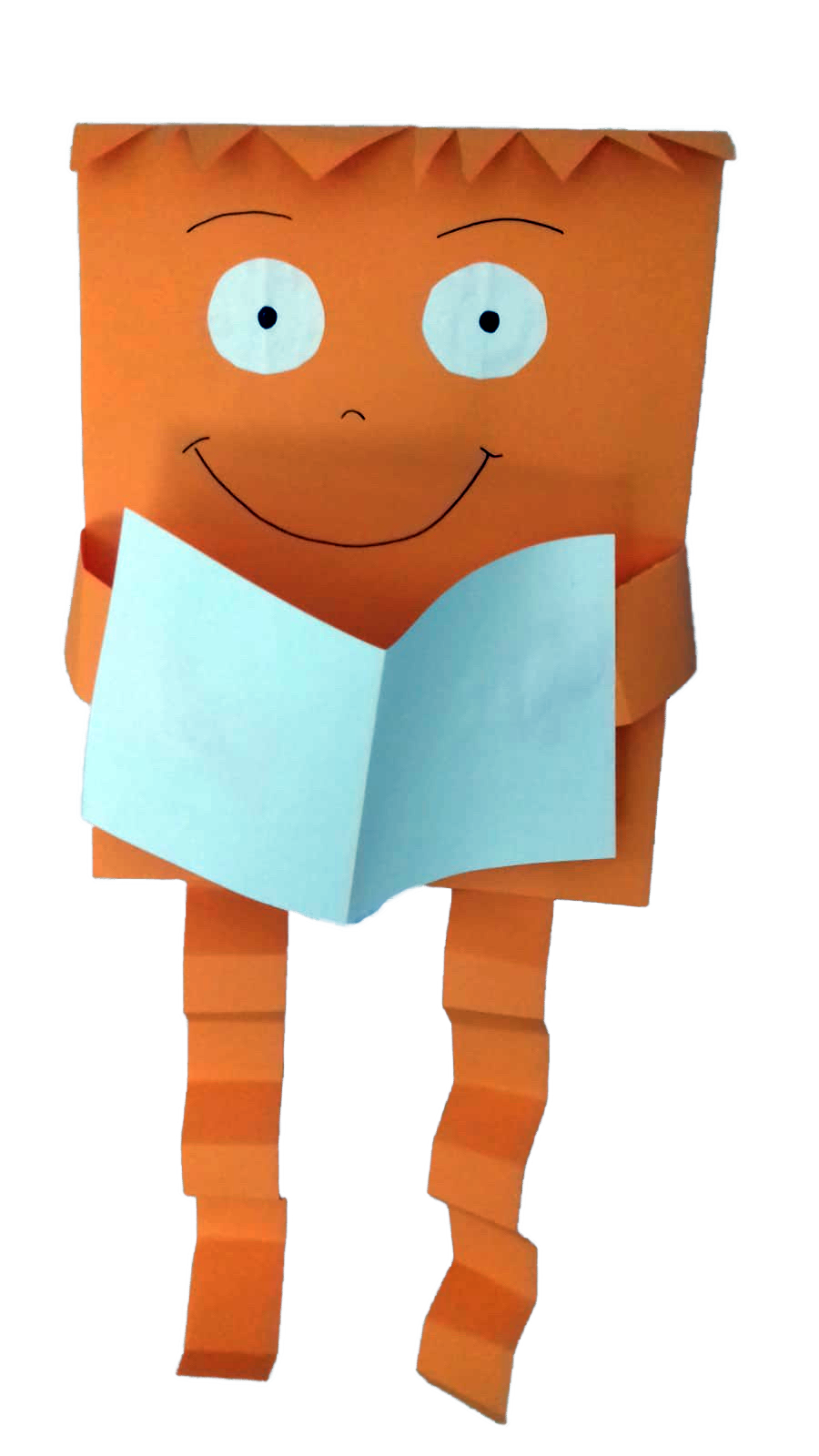 PROGETTO INCONTRO CON L’ AUTORE
LE CLASSI QUINTE 
«B. Munari»
INCONTRANO…

LAURA BONALUMI
Autrice del libro «Il lago del tempo perso»
5° A
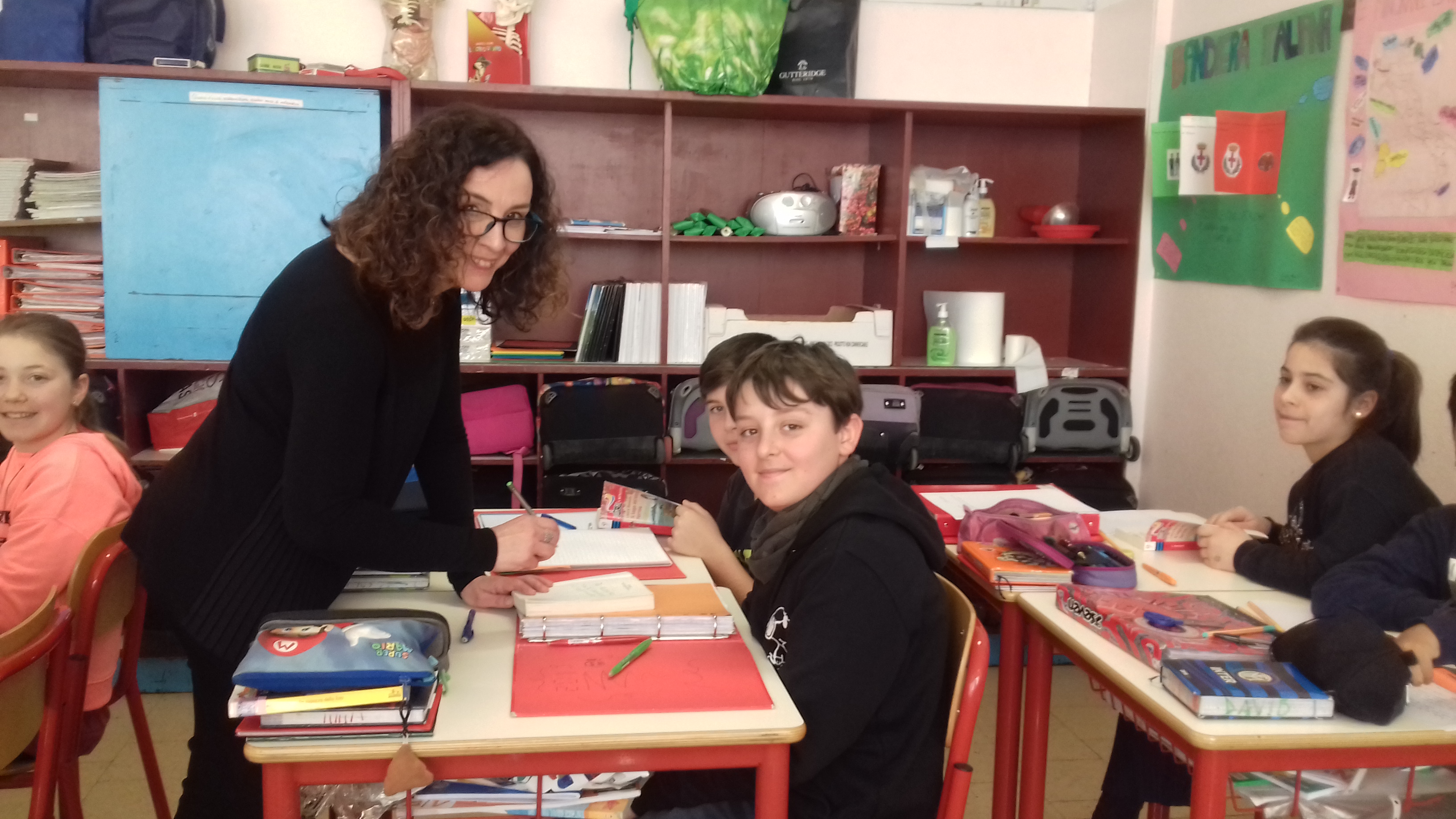 5°B
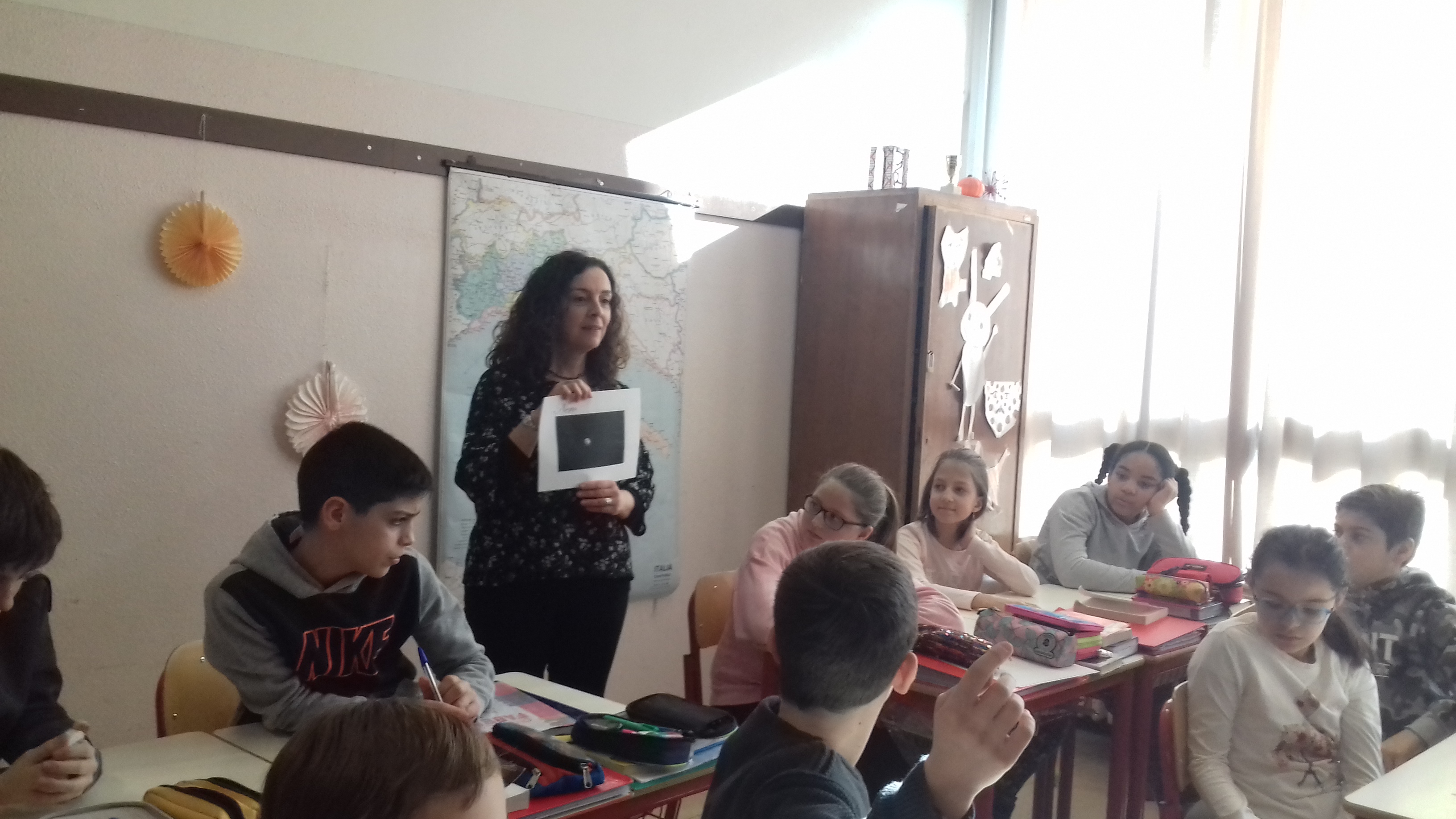 5°C
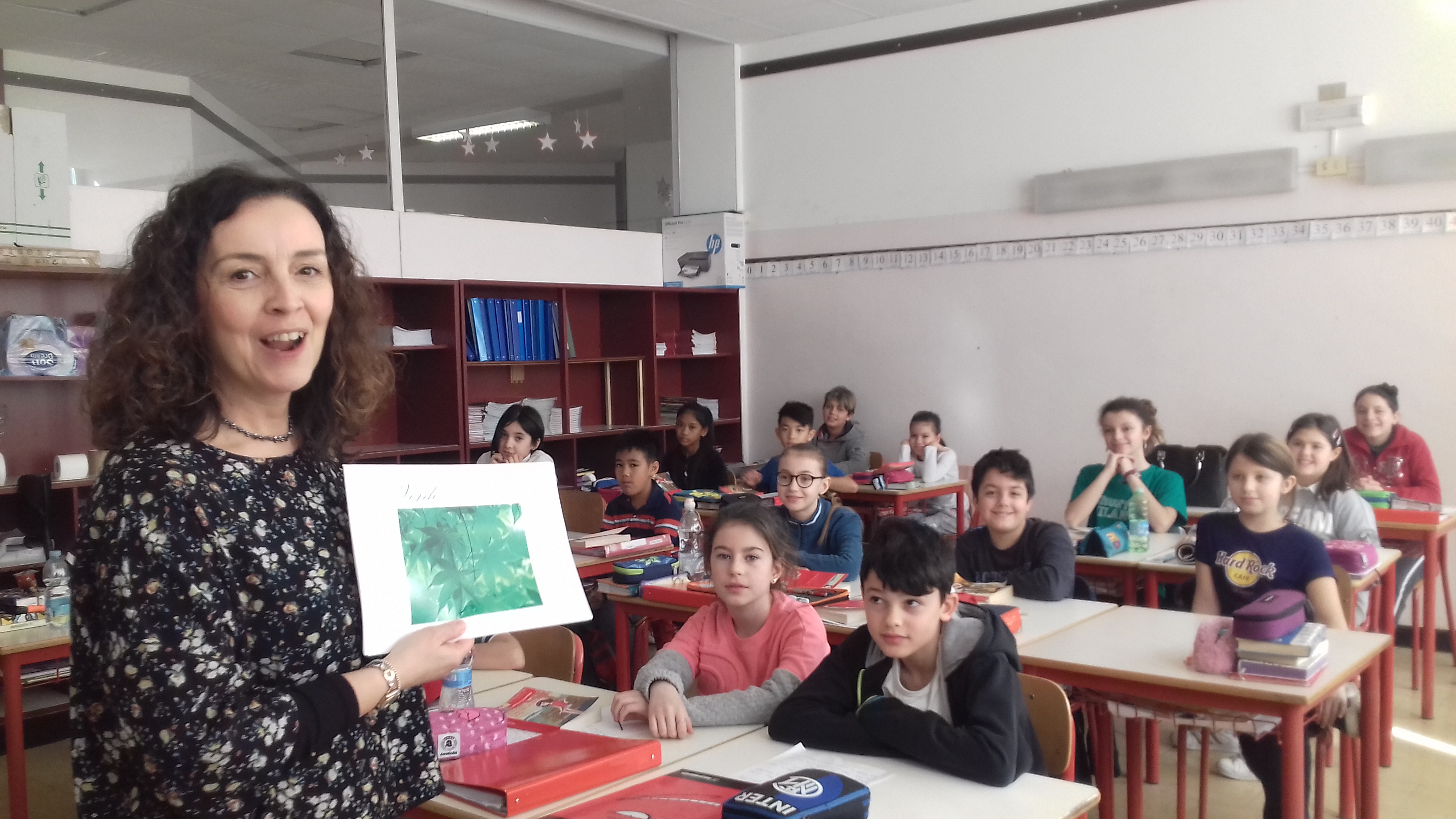 5° D
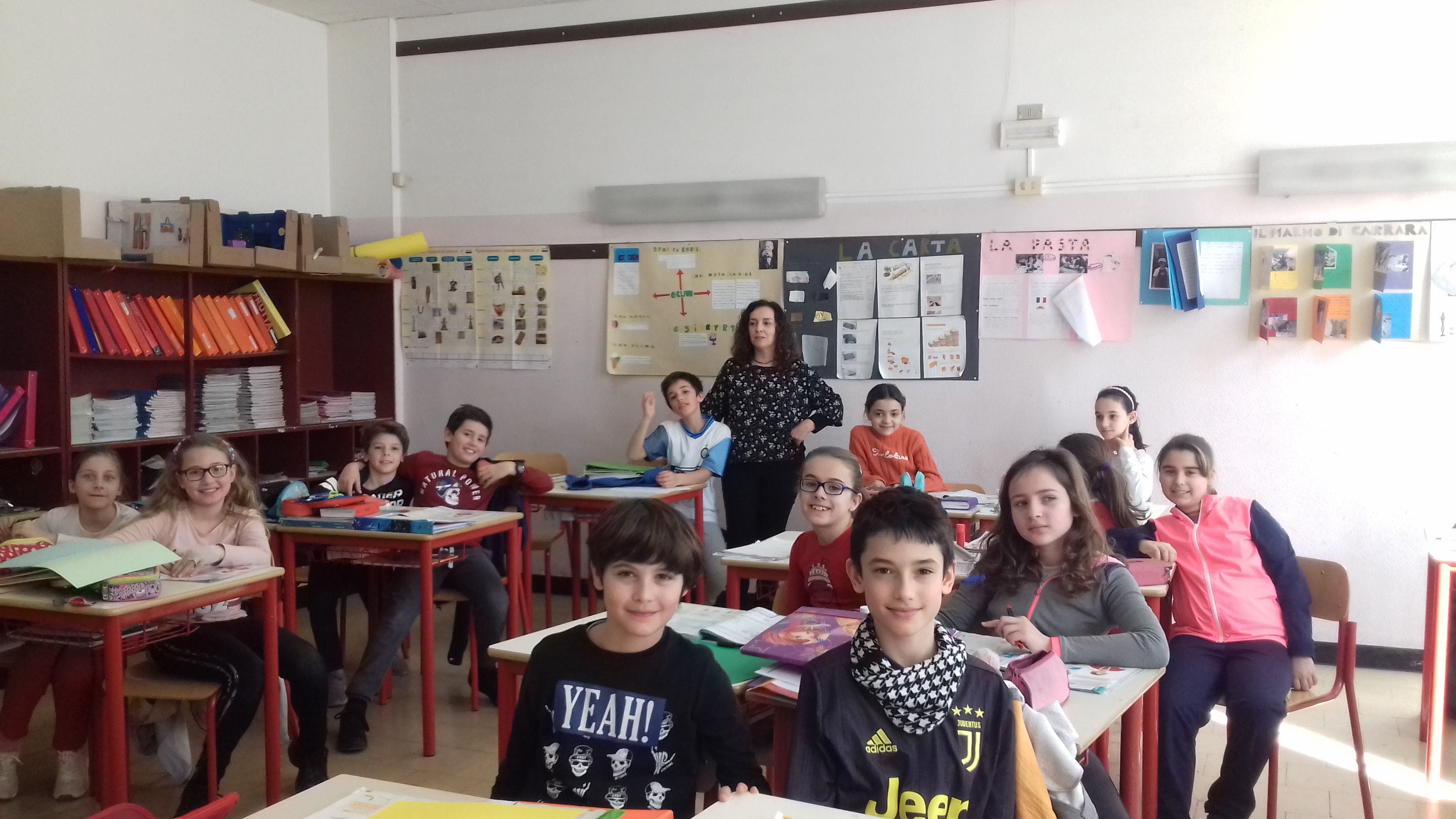